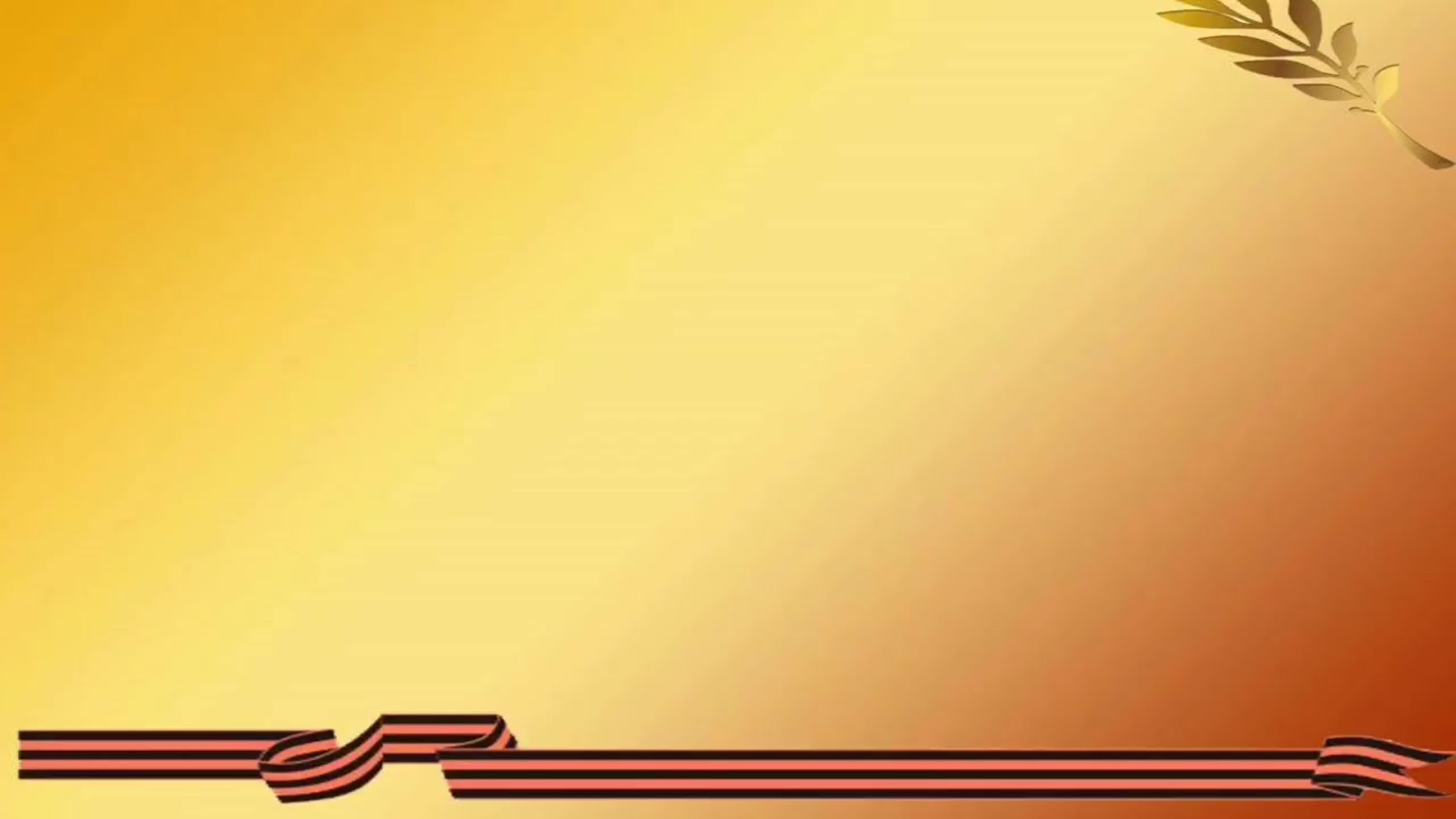 Муниципальное бюджетное дошкольное образовательное учреждениедетский сад «Орленок»«Герои Советского Союза и полные кавалеры Орденов Славы»Воспитатель: Бердюгина А.В.с. Солонешное 2023г.
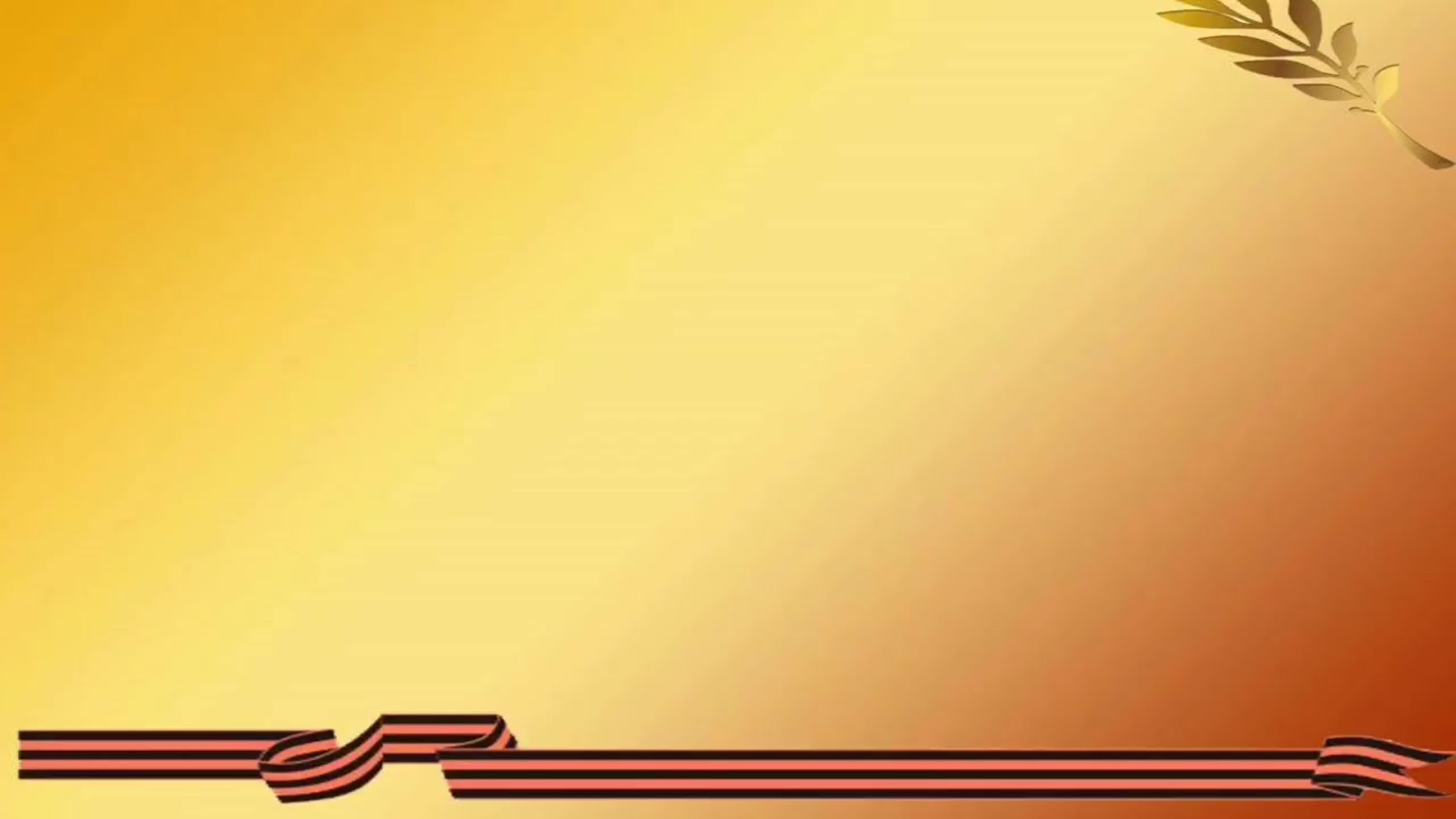 В годы Великой Отечественной войны был призваны райвоенкоматом и отправлены на фронт 4600 человек из Солонешенского района. На полях сражений погибли 2625 человек. Из 2435 пришедших с войны, орденами и медалями были награждены 962 человека.
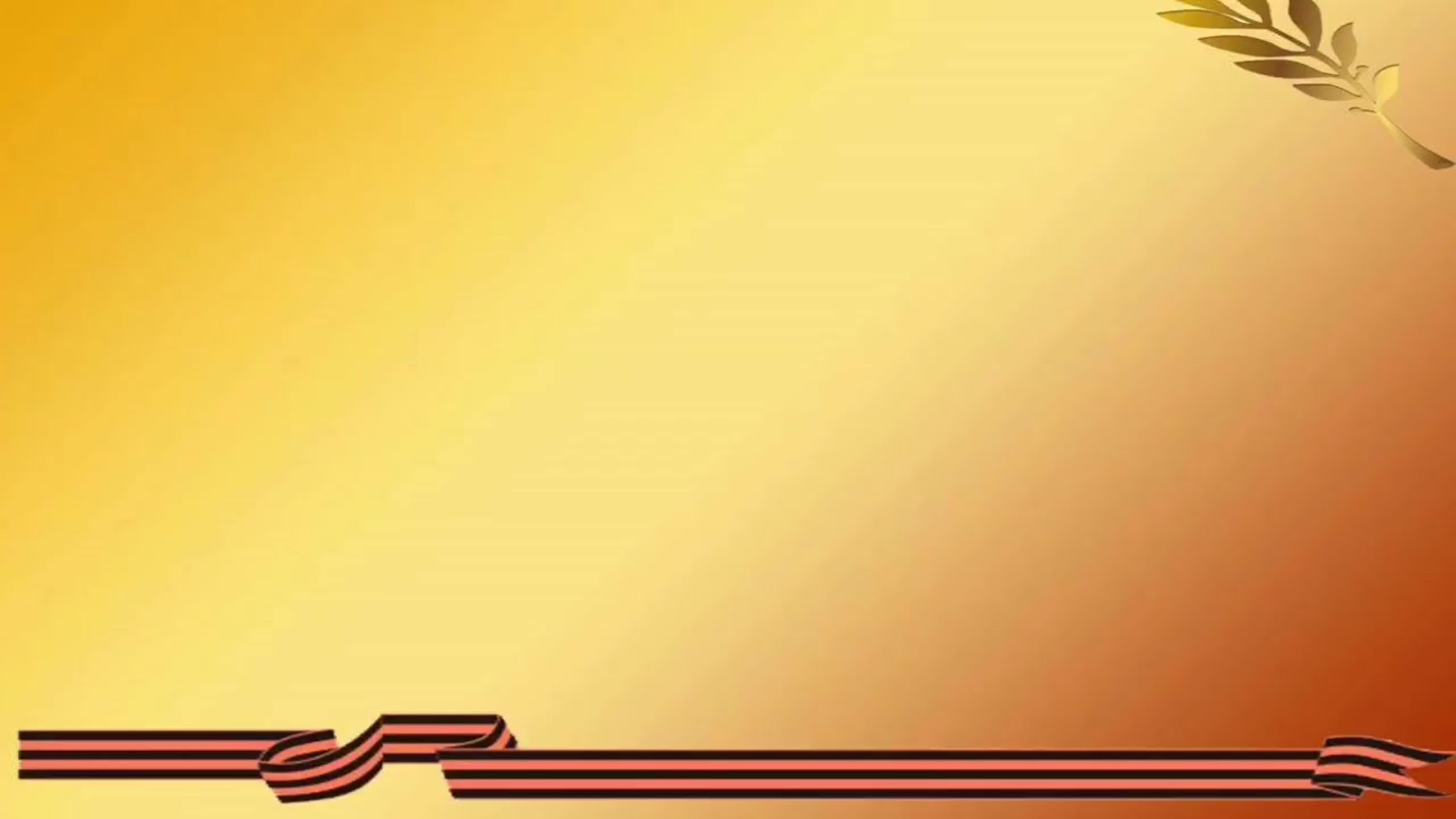 Солонешенская земля вырастила и воспитала трёх героев Советского союза: Михаил Артамонович Паршин, Андрей Яковлевич Давыдов, Сергей Венедиктович Налимов.
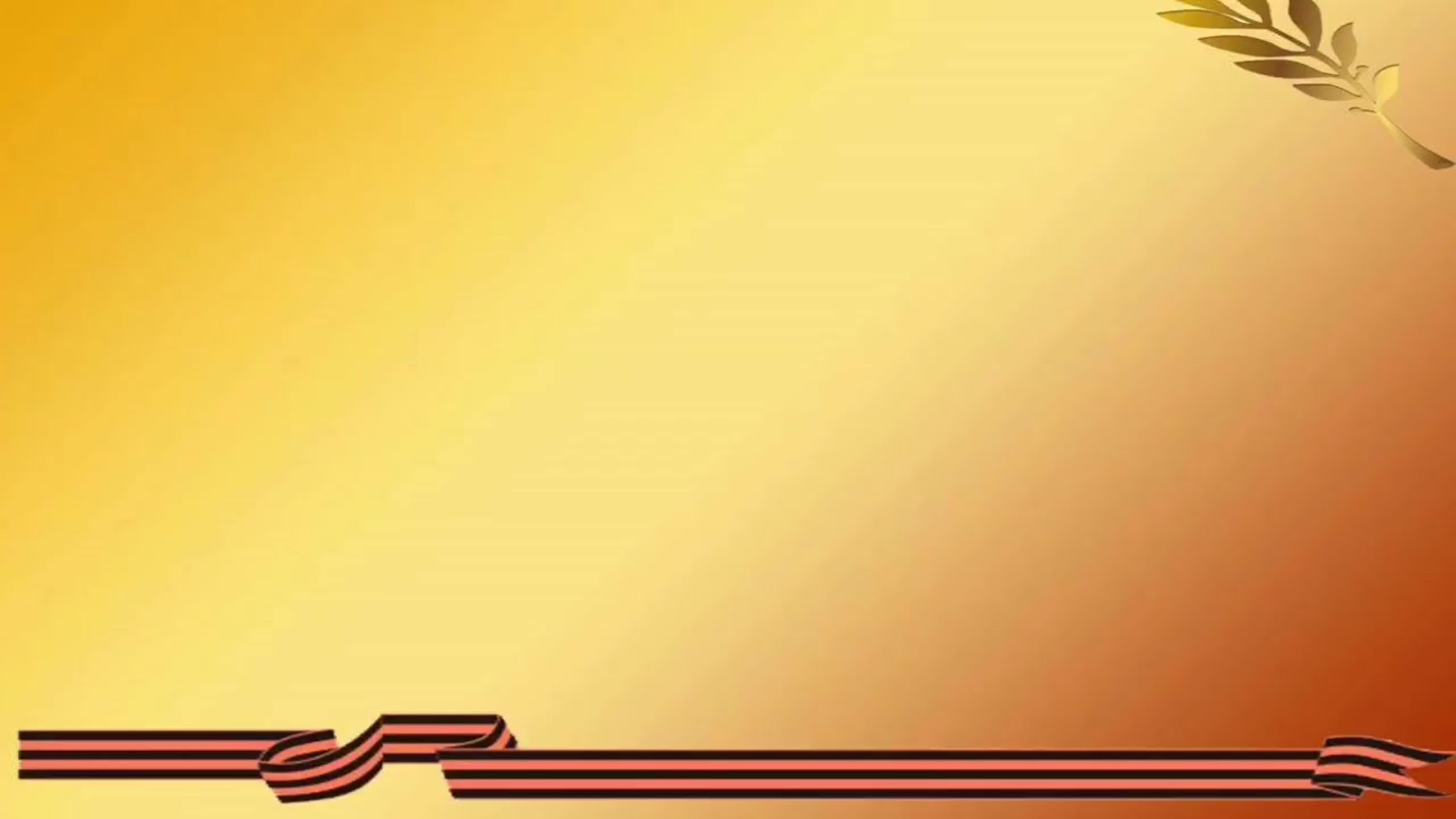 Андрей Яковлевич Давыдов (1923–19 гг. )
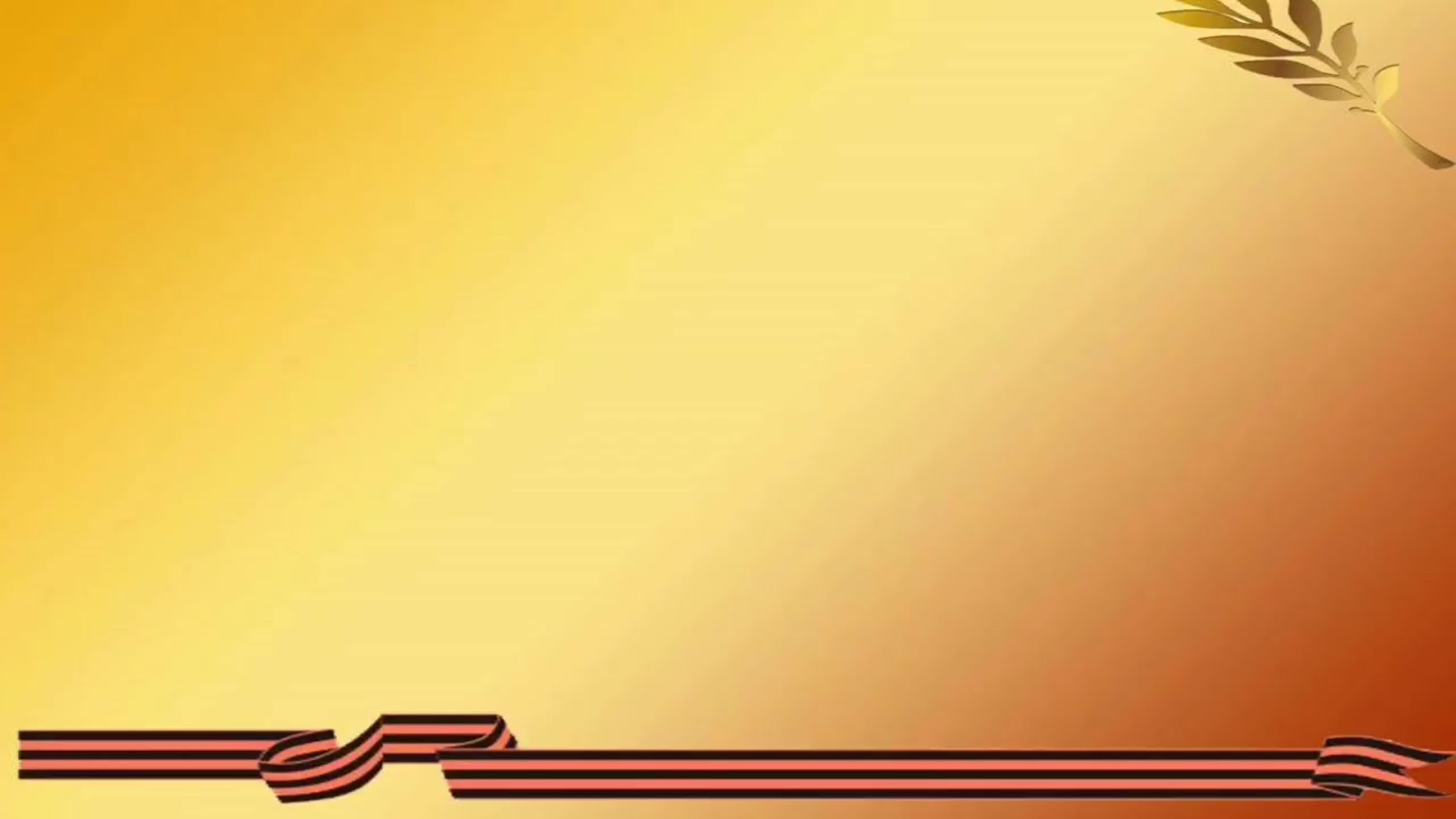 Родился в с. Соловьиха на Алтае. Затем его семья переехала в с. Юртное Солонешенского района. Окончил среднюю школу,  работал шофером в Медведевской МТС. С 12 декабря 1941г. по 12 ноября 1945г. воевал на фронтах Великой Отечественной войны.
Указом Президиума Верховного Совета СССР от 15 января 1944 г. за успешное форсирование реки Днепр, прочное закрепление плацдарма на его западном берегу и проявленную при этом отвагу и геройство, гвардии старшему сержанту А. Я. Давыдову присвоено звание героя Советского Союза.С ноября 1945г. старшина Давыдов демобилизован, с декабря 1945г. живет в с. Солонешное. Окончил в 1964г. Омский финансово-кредитный техникум. Работал: заведующим Cолонешенской центральной сберегательной кассой (21 декабря 1945г.-20 августа 1964г.), старшим инженером управления гостехнадзора сельского хозяйства Солонешенского райисполкома (20 августа 1964-16 марта 1969гг.), заведующим отделом культуры Солонешенского райисполкома (16 марта 1969г.-2 октября 1970г.), после чего до выхода на пенсию в 1979г. занимал должность старшего инженера по кадрам управления сельского хозяйства райисполкома. Неоднократно избирался членом Солонешенского райкома КПСС, депутатом Солонешенского райсовета.Награжден орденом Ленина, 2 орденами Отечественной вой­ны 1 степени, медалями. Умер 16.06.1993г.
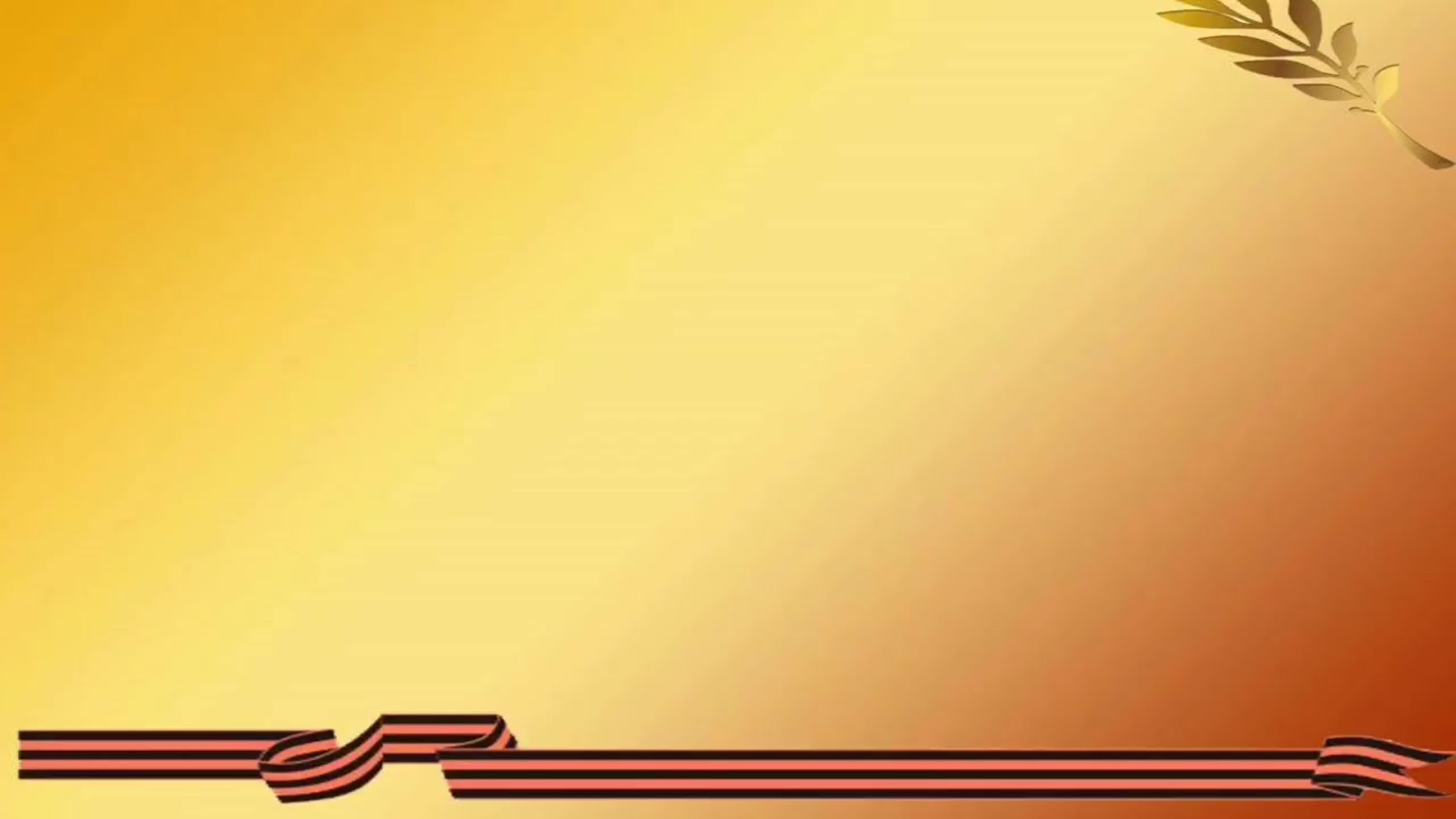 Михаил Артамонович Паршин
 (1925–1944гг.)
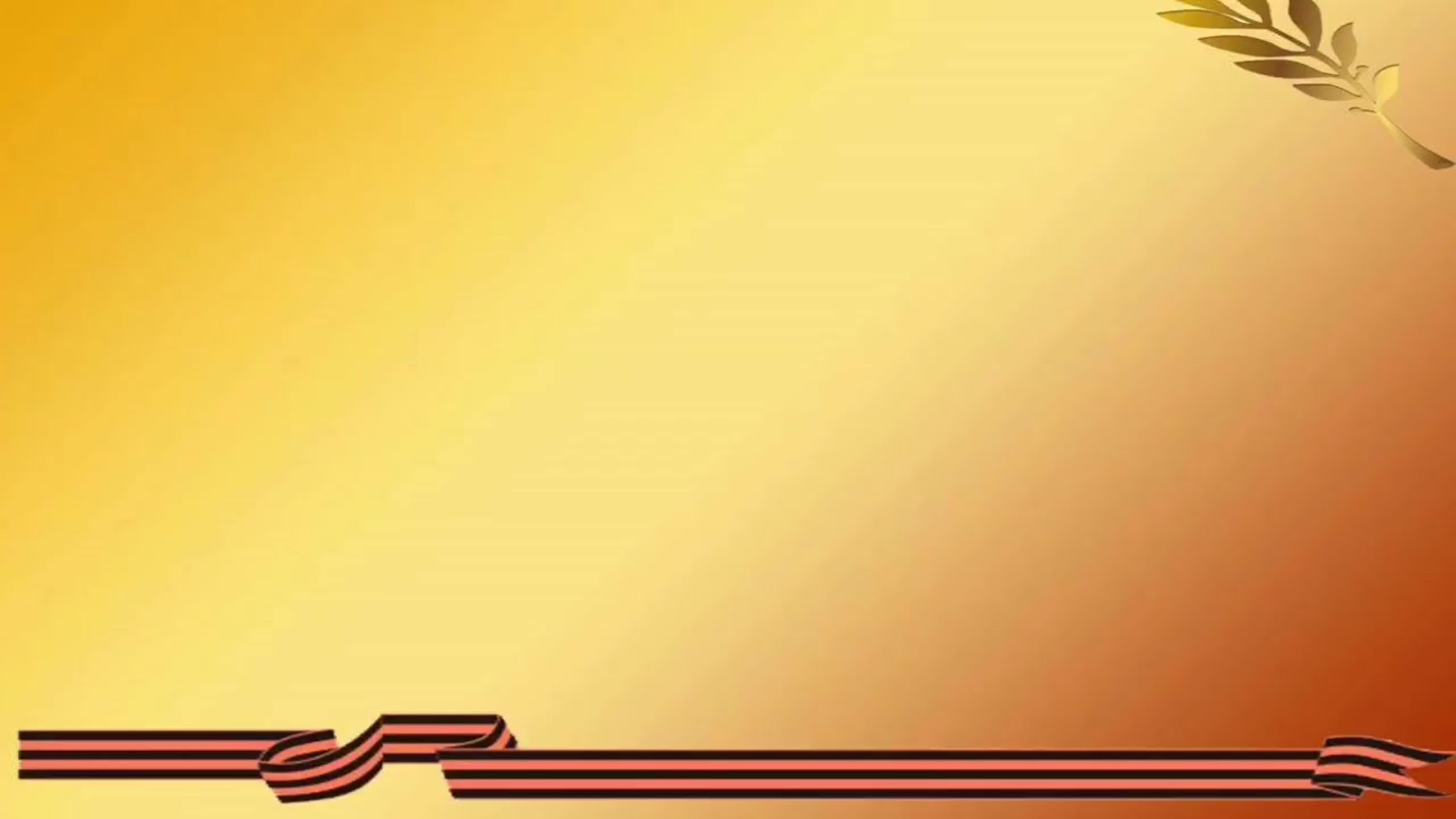 Родился 24 декабря 1925 г. в с. Карпово Солонешенского района. В 16 лет вступил в комсомол, после окончания курсов трактористов работал по специальности. В январе 1943 г. ушел на фронт. Был связистом. 18 сентября 1944г. в Румынии неподалеку от станции Паулишу-Ноу разведгруппа, в составе которой находился М. А. Паршин, приняла бой. Михаил Артамонович своим телом  закрыл амбразуру вражеского пулемета. Ценой своей жизни он спас от гибели боевых товарищей.За подвиг,обеспечивший успех боя, Указом Президиума Верховного Совета СССР от 24 марта 1945г. М. А. Паршину присвоено звание Героя Советского Союза (посмертно).
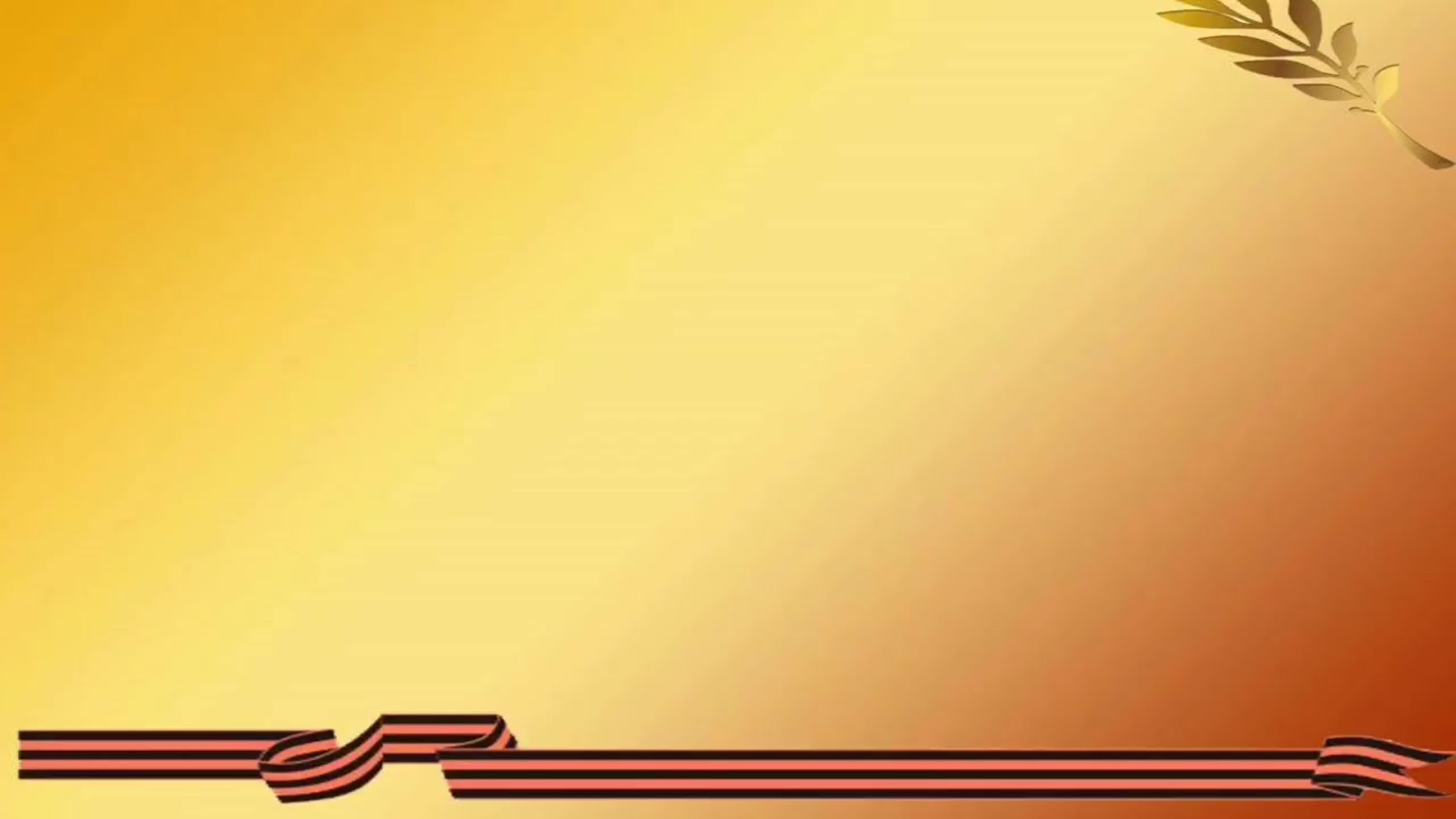 Сергей Венедиктович Налимов 
(1914–1976гг.)
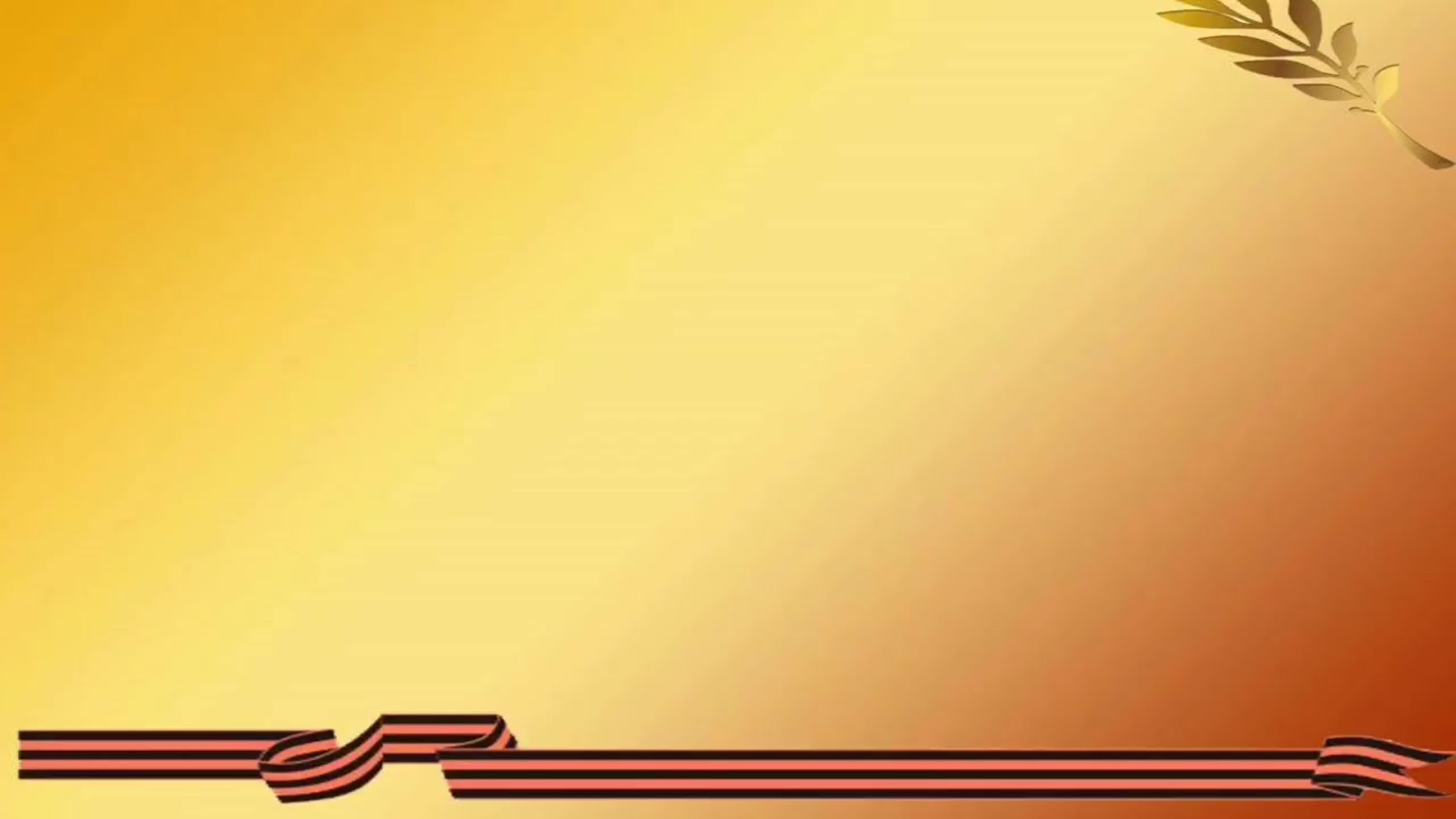 Родился 14 октября 1914 г. в с. Елиново Солонешенского района. В конце 20-х годов семья переехала в Шебалинский район. В 1936 г. Сергея призвали в Армию. Осенью 1939г. ушел добровольцем на финский фронт. Через 2 года, в августе 1941-го, ушел добровольцем на войну с фашистами. Нелегок был его боевой путь. В сентябре 1943г. 57-й гвардейский полк, в котором служил Налимов, вышел к реке Снов, северо-западнее города Чернигова.
За мужество и героизм, проявленные командиром боевого орудия в этом бою, Указом Президиума Верховного Совета СССР от 24 декабря 1943г. ему было присвоено звание Героя Советского Союза. В 1944г. окончил военное кавалерийское училище в городе Шадринск Курганской области. Помощник командира огневого взвода 57-го гвардейского кавалерийского полка (15-я гв. кав. див., 7-й гв. кав. корпус, Центр. фронт) гвардии сержант Налимов участвовал 20.9.43г. в захвате переправы через реку Снов у села Смяч (Щорский р-н Чернигов. обл.). В составе взвода уничто­жил много гитлеровцев и удержал пере­праву до подхода подкрепления. Звание Героя Советского Союза присвоено 24.12.43г.В 1944г. демобилизован. Вернулся в село Шебалино. Был председателем колхоза в Мухор-Черге, брига­диром коневодческой фермы. Награжден орденом Ленина, Отечественной войны 2 ст., Крас­ной Звезды, медалями. Умер 7.11.1976г.
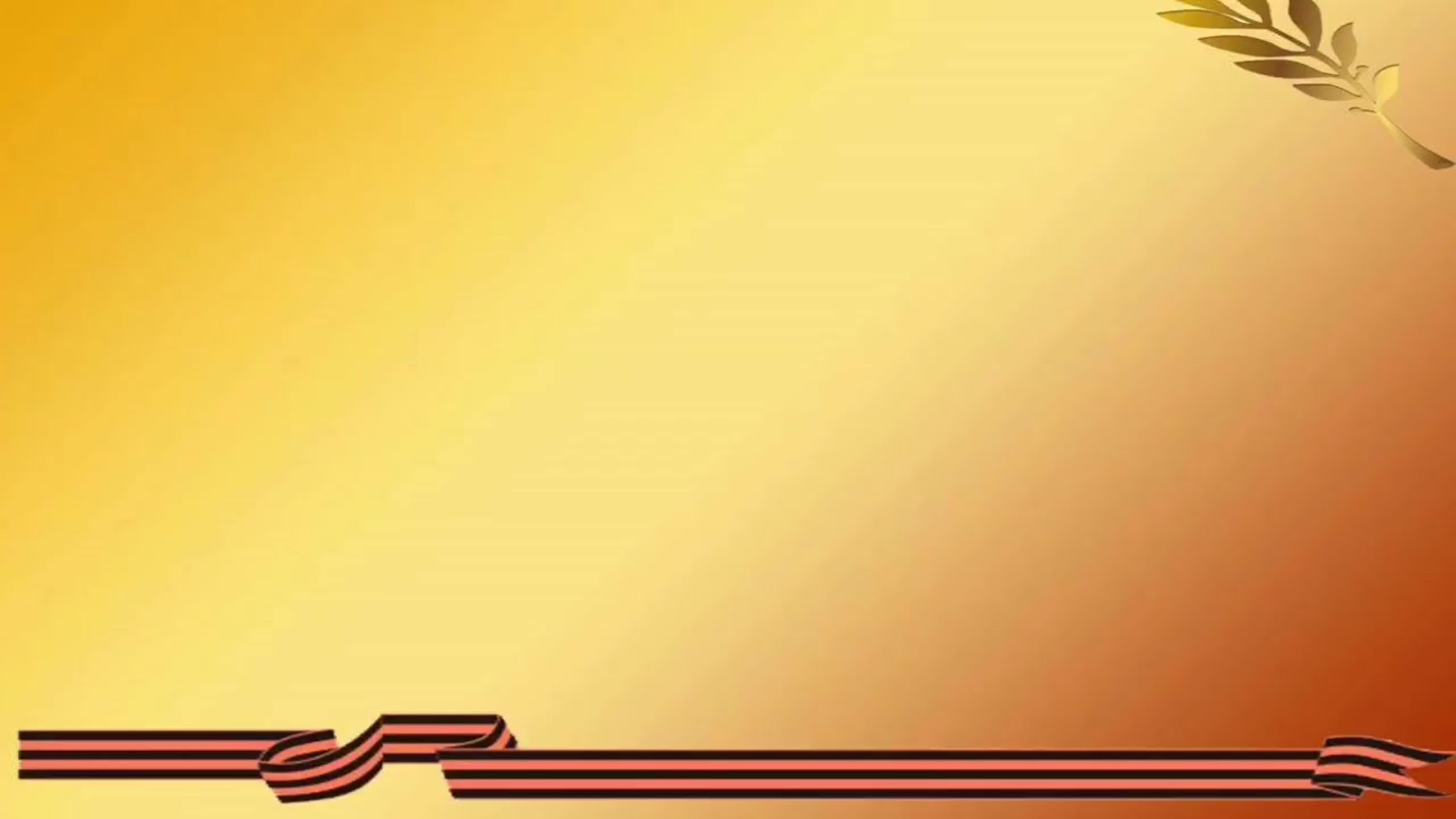 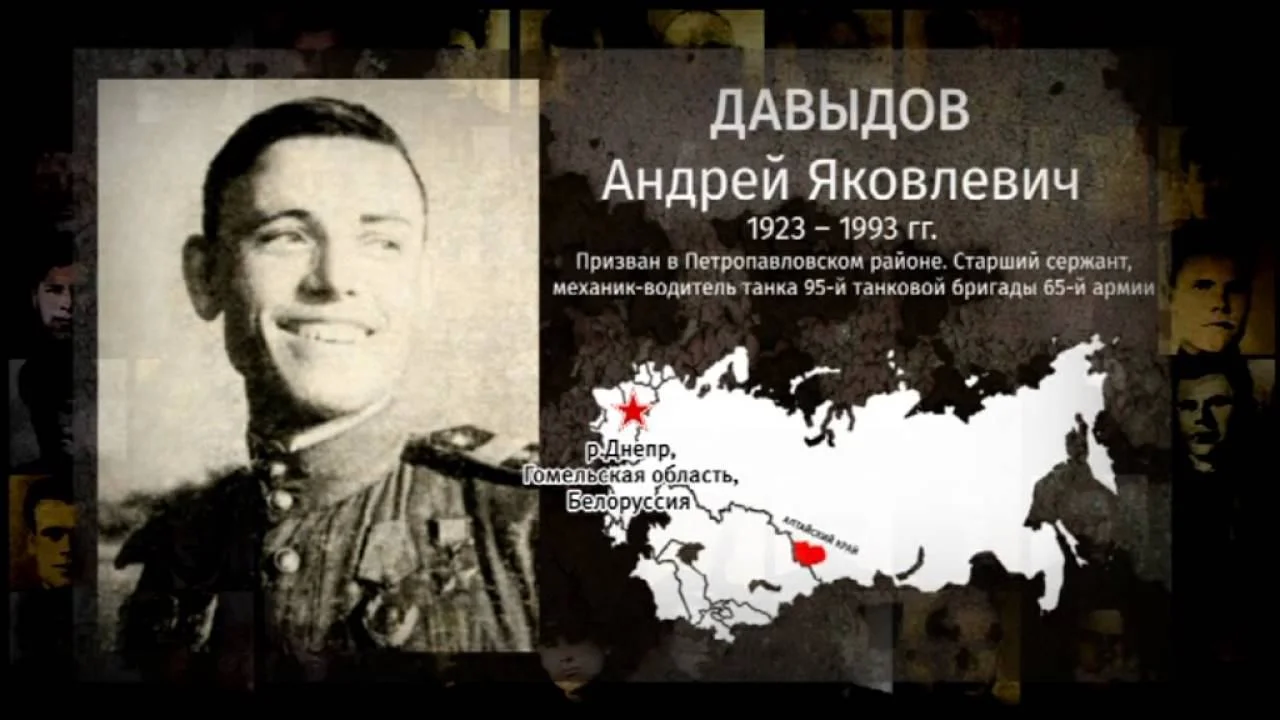 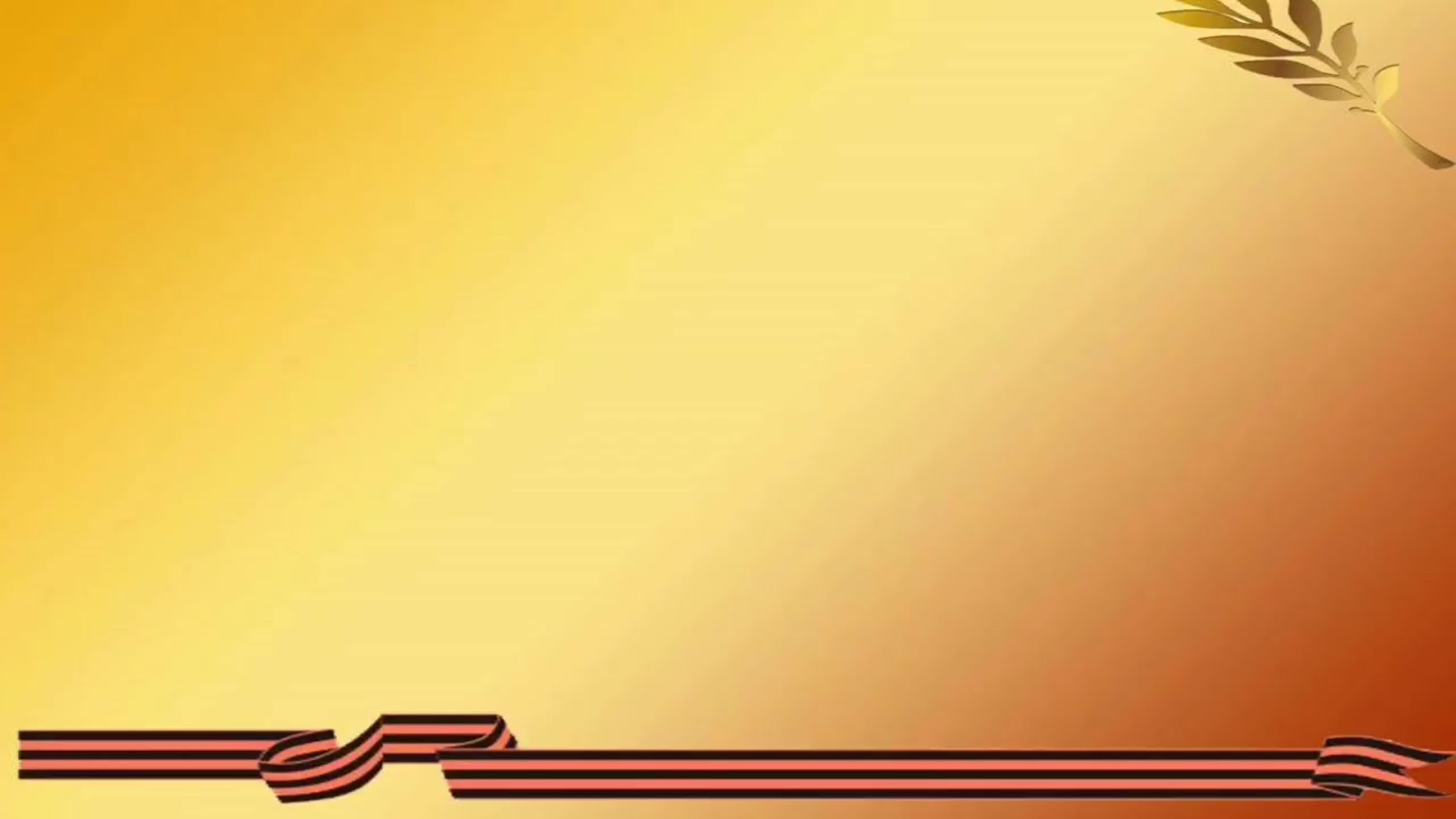 Спасибо за внимание !